Version 01, 14/10/2016
STELLAROCCULTATIONS
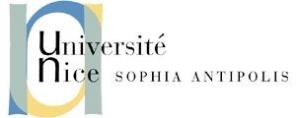 © C2PU, Observatoire de la Côte d’Azur, 
Université de la Côte d’Azur
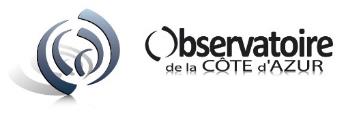 [Speaker Notes: Conférence présentée à PARSEC, le 1er octobre 2005.]
C1
The principle
Wait until the asteroid passes in front of a bright star...
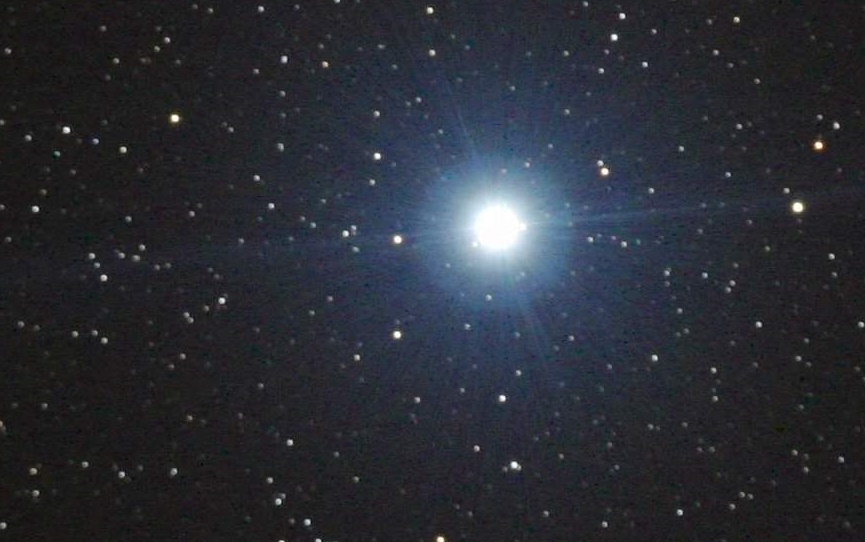 Star light is dimed during
a short moment.
2
Stellar shadow
Asteroid
Star light
Shadow of the asteroid
at a given instant
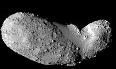 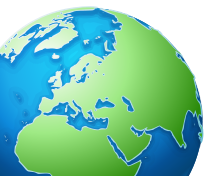 20/10/2016
3
Stellar shadow path
Asteroid
The shadow of the
asteroid “sweeps” a
strip of Earth’s surface.
Shadow of the asteroid
at a given instant
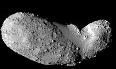 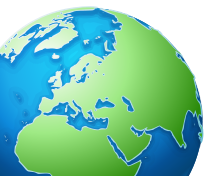 Asteroid’s trajectory
Trajectory of
the shadow
20/10/2016
4
C1
Occultation with several stations
Asteroid’s shadow passes over all three observatories in sequence, and dims the star light at different instants and for a different durations.
Asteroid
Shadow of the asteroid
at a given instant
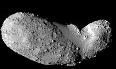 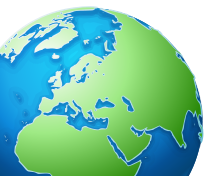 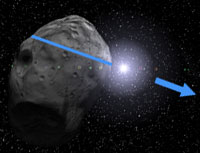 Observatory 1
Observatory 2
Observatory 3
20/10/2016
5
from http://www.euraster.net/guide/01.html (Eric Frappa)
Occultation with several stations
Chord from
Observatory 1
Asteroid
Chord from
Observatory 2
Shadow of the asteroid
at a given instant
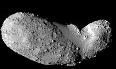 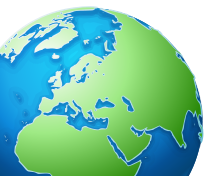 Chord from
Observatory 3
Observatory 1
t1
t2
Flux
Flux
Flux
Observatory 2
time
time
time
t1
t2
Observatory 3
t1
t2
20/10/2016
6
A typical occultation lightcurve
Occultation of star 3UCAC 163-139142 by asteroid (45) Eugenia, 
recorded on June 13th 2014 from C2PU
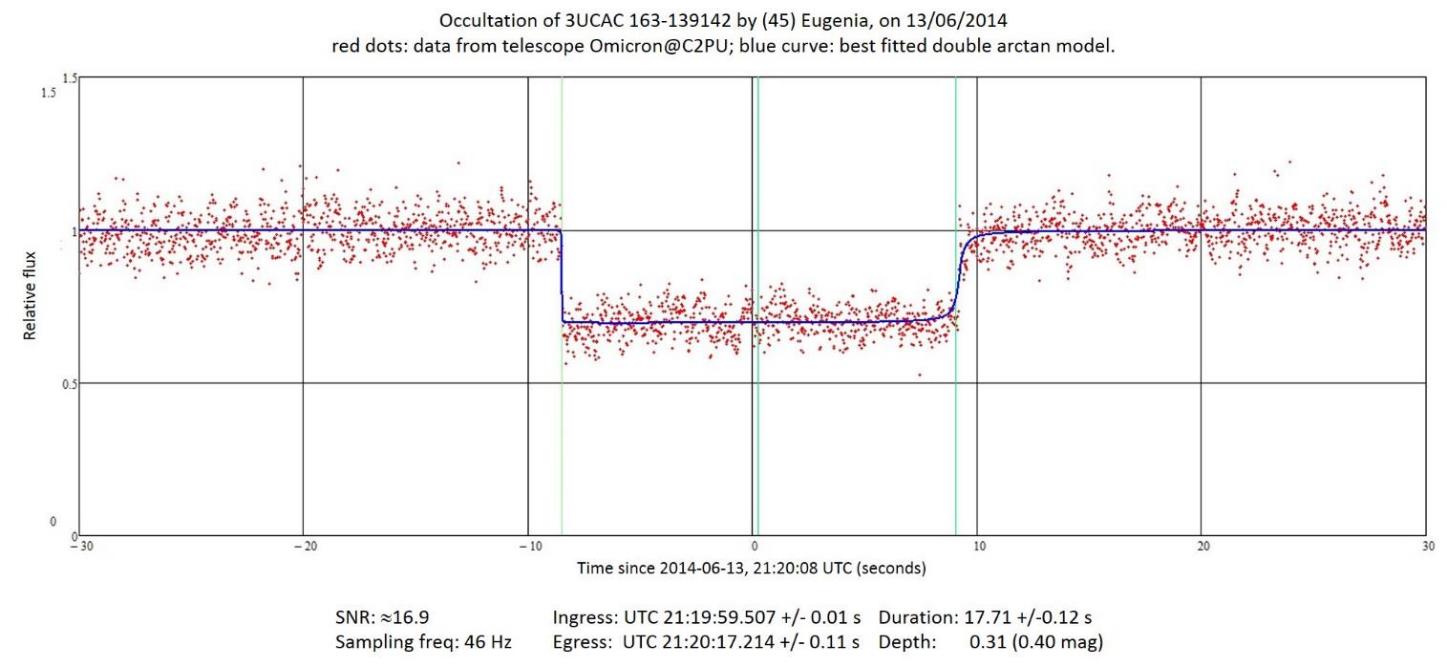 Mv=12.2, exposure time: 0.02 s  RSB=17
J.P. Rivet, Observatoire de la Côte d'Azur
20/10/2016
7
Efficiency assessment
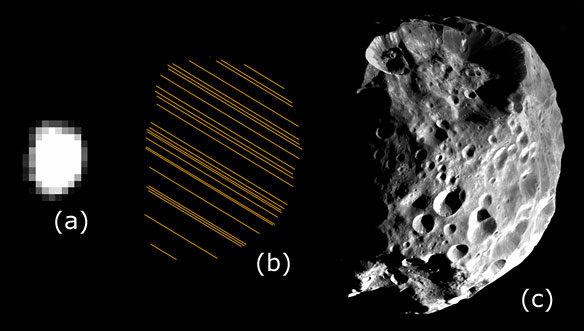 from http://www.euraster.net/guide/01.html (Eric Frappa)
Example: a 200 km asteroid at 300 millions km from Earth. 
(a) observed from the VLT (8m) + adaptive optics. 	Space resolution : ~ 60 km,(b) observed by stellar occultation (25 observers). 	Space resolution : ~ 1 km,(c) observed in situ by a space probe. 		Space resolution : ~ 15 m.
20/10/2016
J.P. Rivet, Observatoire de la Côte d'Azur
8
The shape of (9) Metis
Example 1:
Occultation of star HIP78193 
by asteroid (9) Metis, 
observed on March 7th, 2014 
by 45 observers.


Result:
Size: 185.3  151.5 km   1.7 km
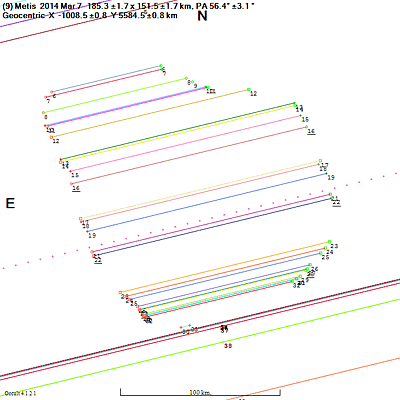 from http://www.euraster.net/guide/01.html (Eric Frappa)
20/10/2016
J.P. Rivet, Observatoire de la Côte d'Azur
9
The shape of (216) Kelopatra
Example 2:
Occultation of star HIP54599 
by asteroid (216) Kleopatra, 
observed on March 12th, 2015 
by 51 observers.


Result:
Size: 157.6  68.7 km   8 km
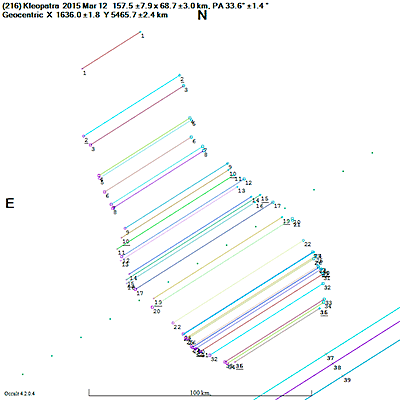 from http://www.euraster.net/guide/01.html (Eric Frappa)
20/10/2016
J.P. Rivet, Observatoire de la Côte d'Azur
10
The shape of (10199) Chariklo
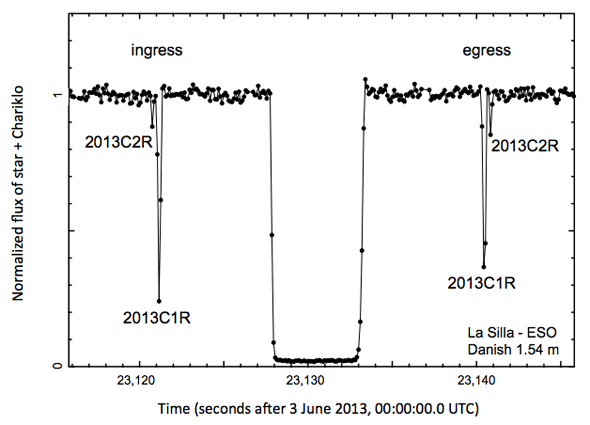 Example 3:
Occultation of star 2UCAC15096659 
by asteroid (10199) Chariklo, 
observed on June 3rd, 2013
by 8 observers.
Light curve from the Danish 1.54 m 
telescope at La Silla, Chile.
20/10/2016
J.P. Rivet, Observatoire de la Côte d'Azur
11
The Lord of the Ring
Result:
(10199) Chariklo has a ring !
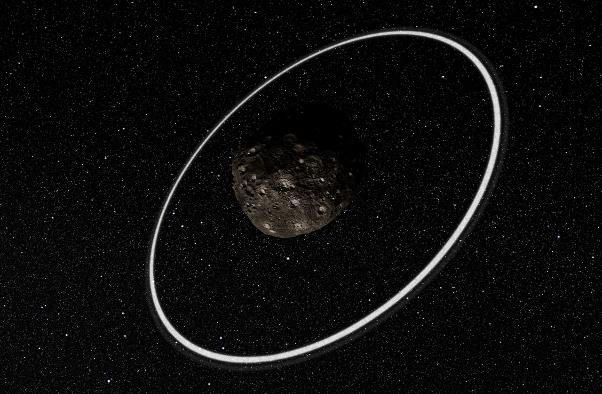 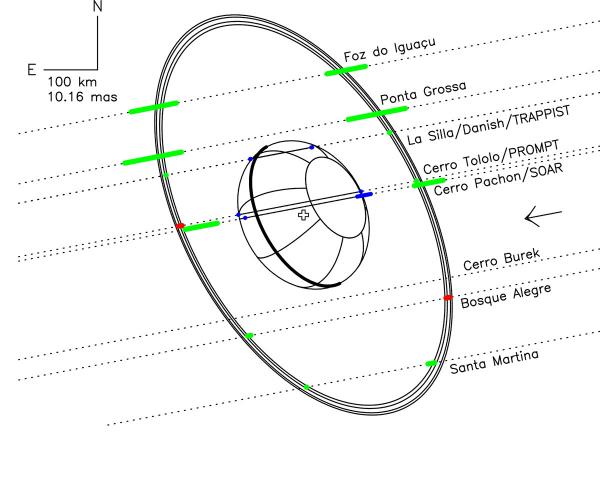 (Artist’s impression)
20/10/2016
J.P. Rivet, Observatoire de la Côte d'Azur
12
Summary
Requires accurate absolute timing (GPS).
Requires a fast camera (several FPS).
Does NOT require big telescopes !
Requires a coordinated network of observers.
Gives informations about the size.
Gives informations about the projected shape,
    if several observers.
An example of coordinated observers network: http://www.euraster.net/
20/10/2016
J.P. Rivet, Observatoire de la Côte d'Azur
13
Where to find opportunities ?
OccultWatcher (free software; download from http://www.occultwatcher.net/publish.htm/ )
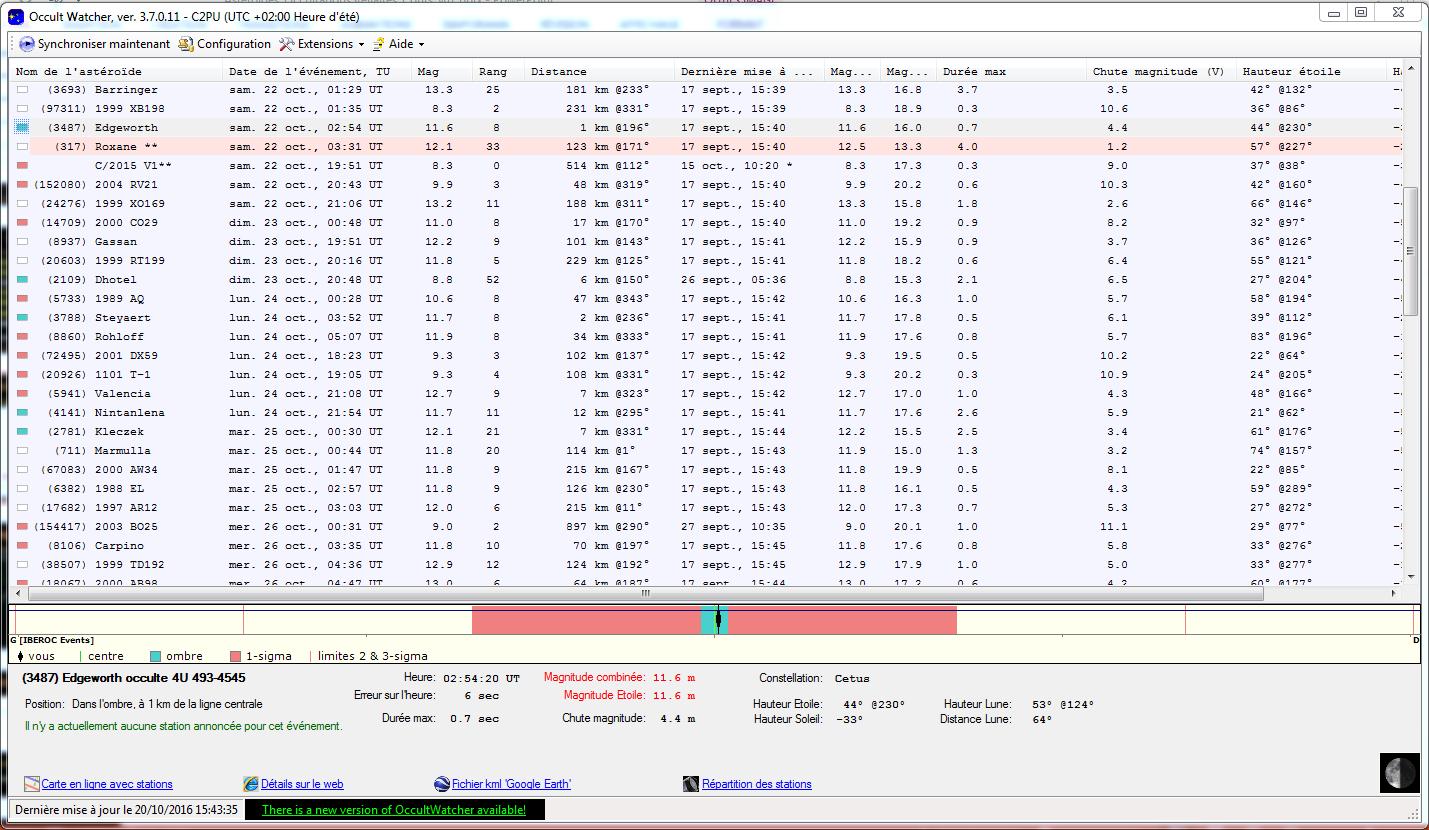 J.P. Rivet, Observatoire de la Côte d'Azur
20/10/2016
14
Main display
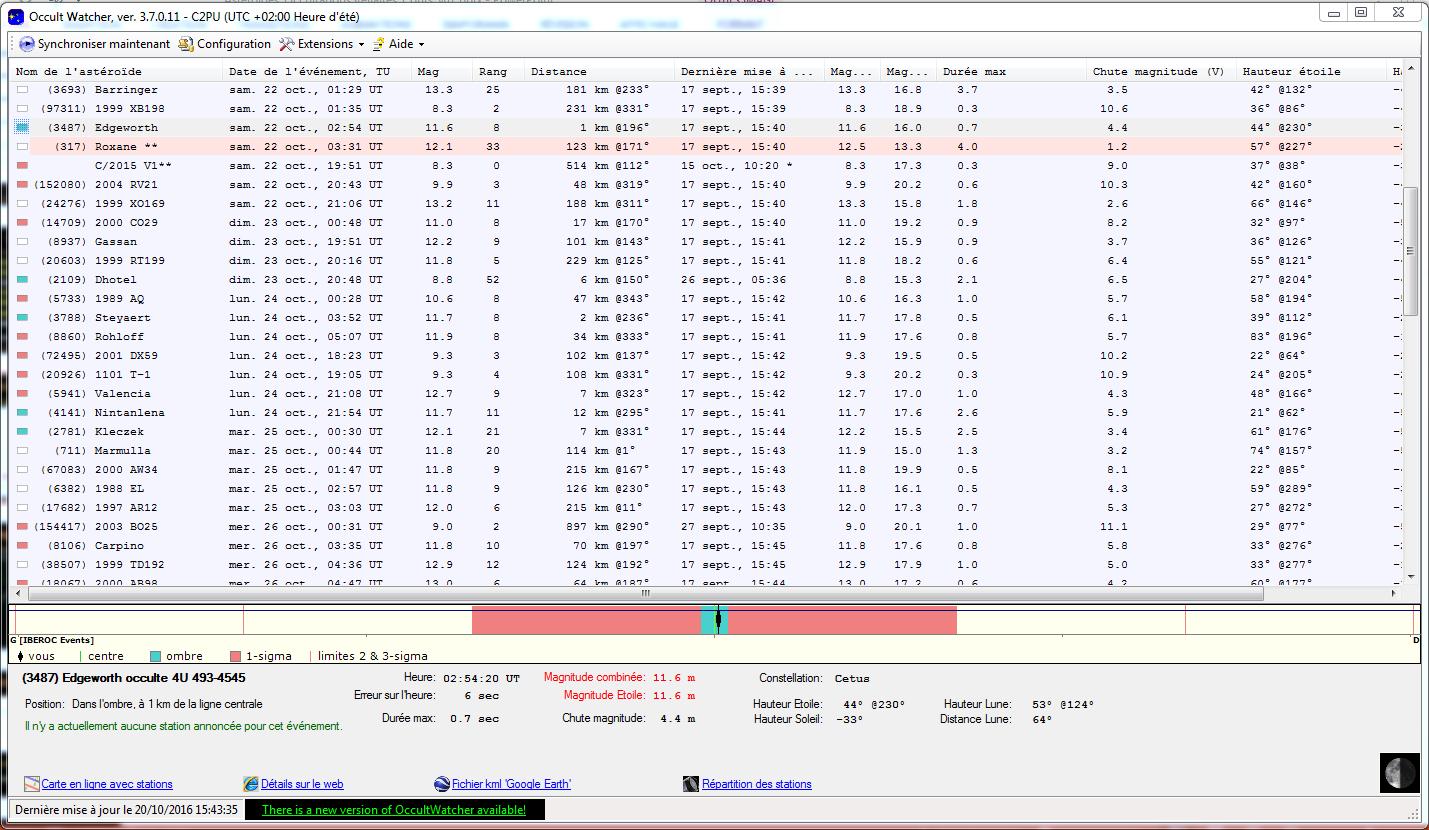 Menu bar
List of forthcoming events
Graphical description
Detailed description
J.P. Rivet, Observatoire de la Côte d'Azur
20/10/2016
15
Reading prediction maps
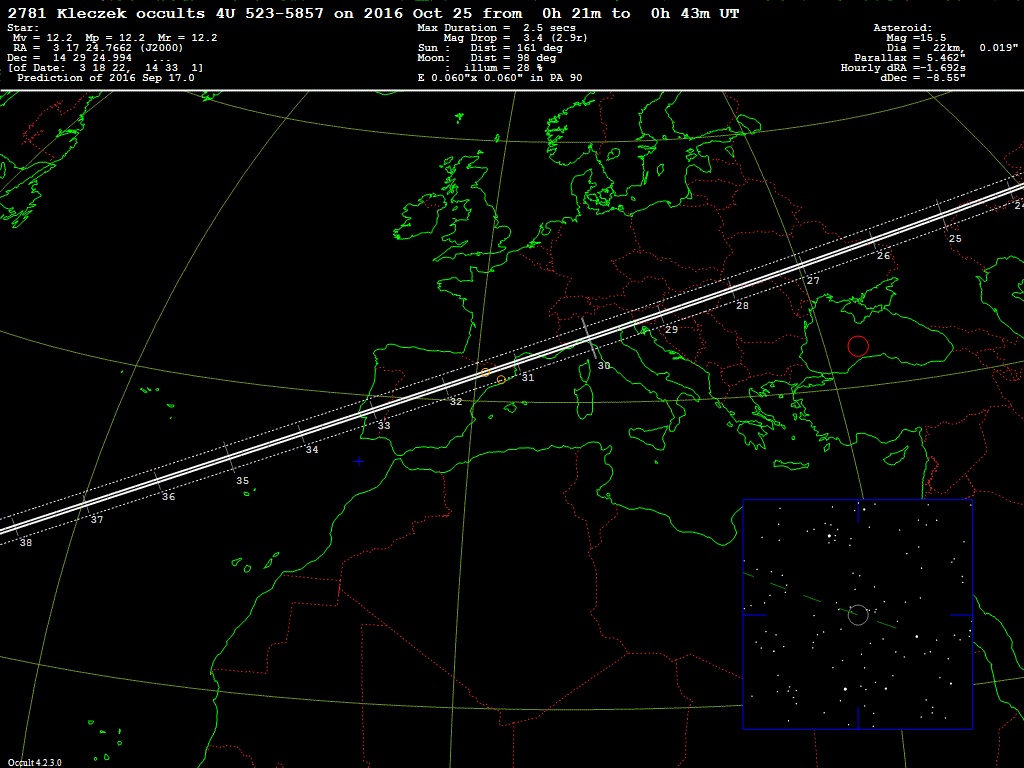 Header
Map
2o×2o finder chart
J.P. Rivet, Observatoire de la Côte d'Azur
20/10/2016
16
Header
Asteroid
Star
Date
Time (UT)
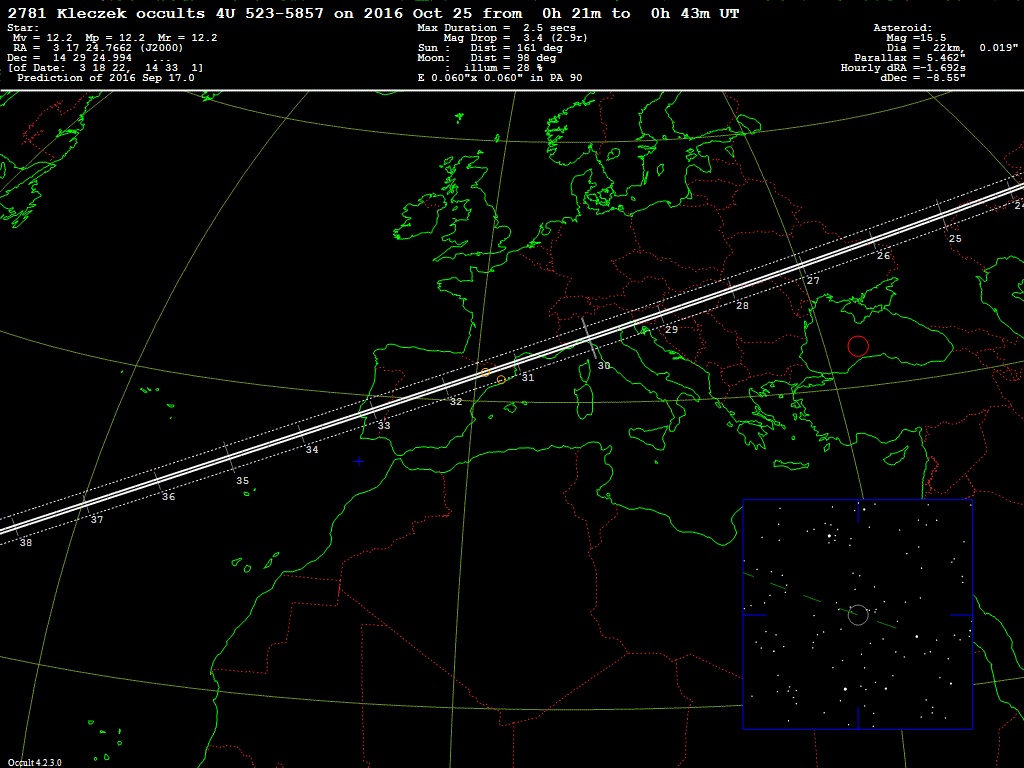 Star parameters
column
Event parameters
column
Asteroid parameters
column
J.P. Rivet, Observatoire de la Côte d'Azur
20/10/2016
17
Prediction map
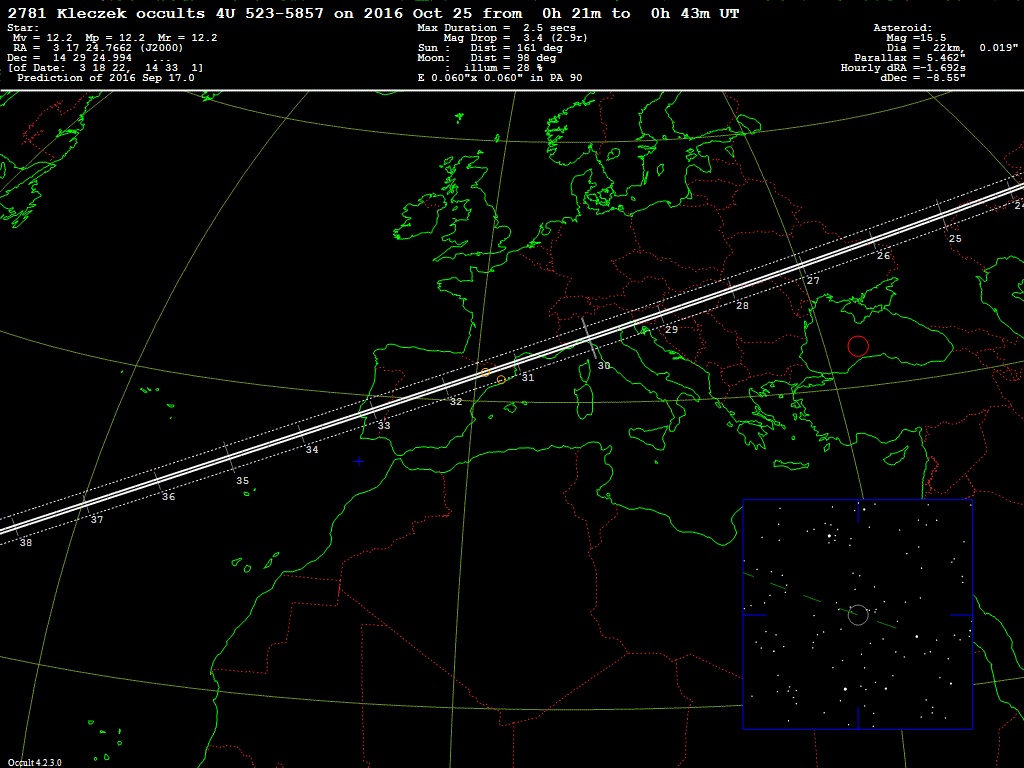 Shadow’s position
every minute
J.P. Rivet, Observatoire de la Côte d'Azur
20/10/2016
18
Finder chart
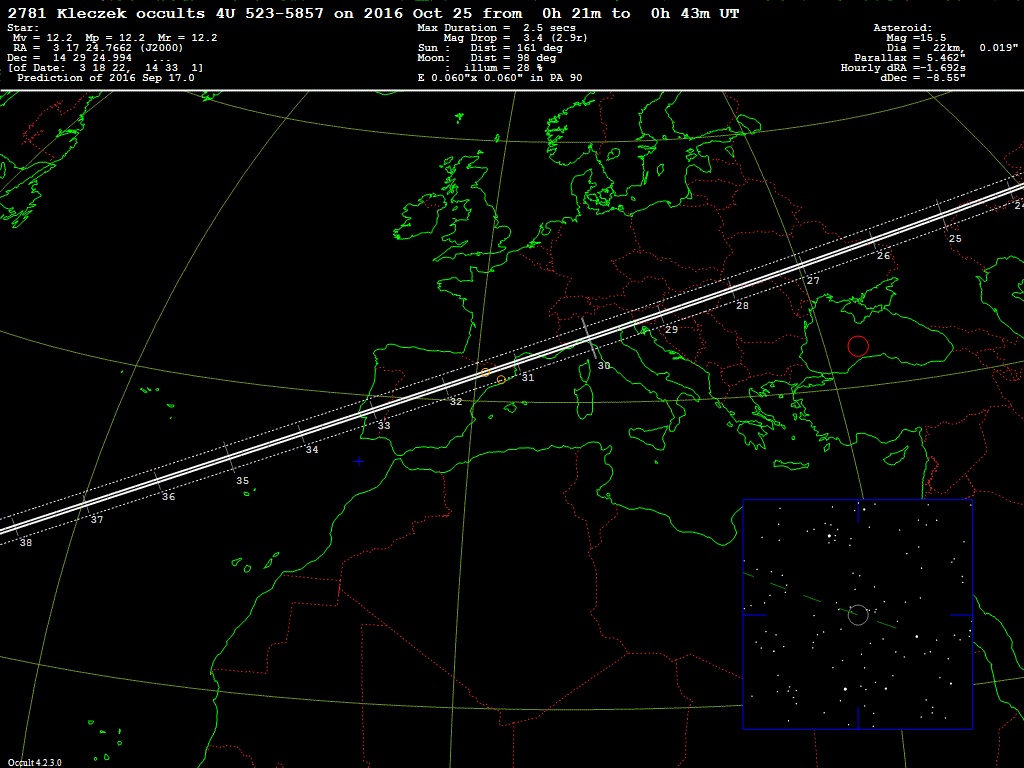 Occulted star
Asteroid’s trajectory
2°
2°
20/10/2016
19
Google maps
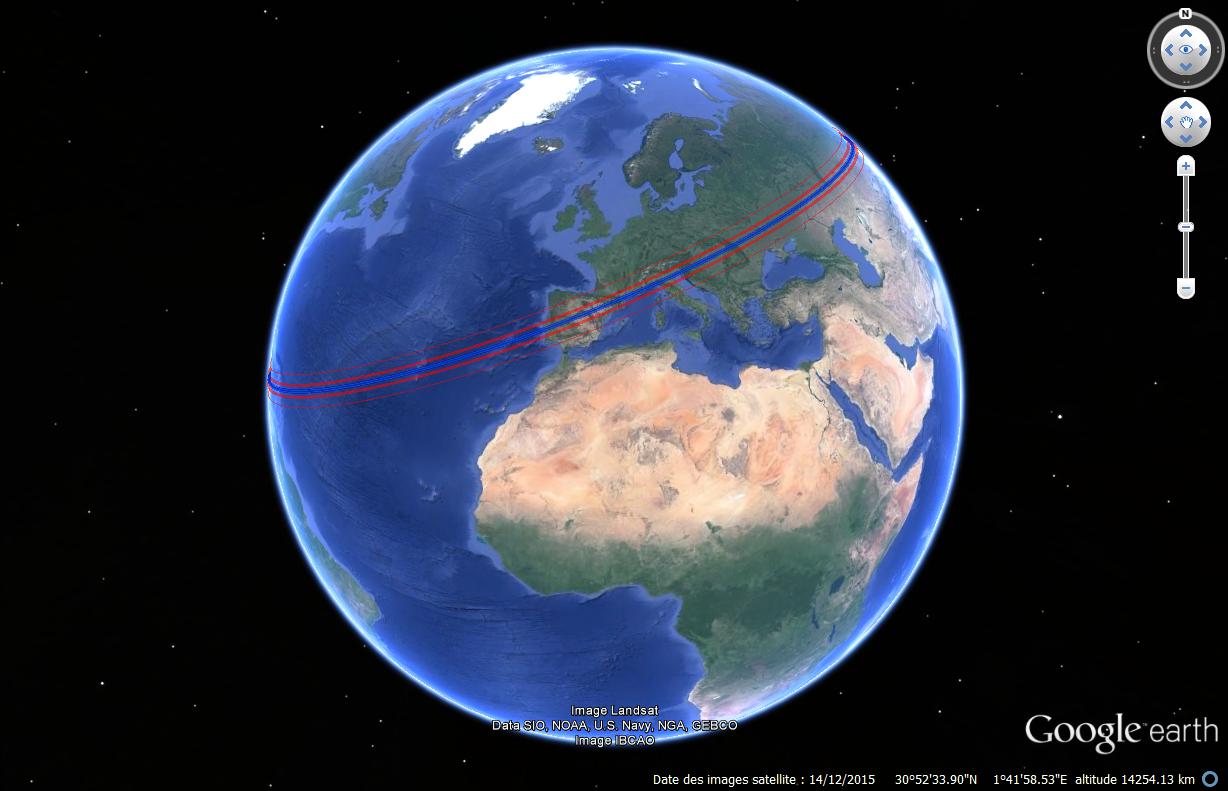 20
Google maps
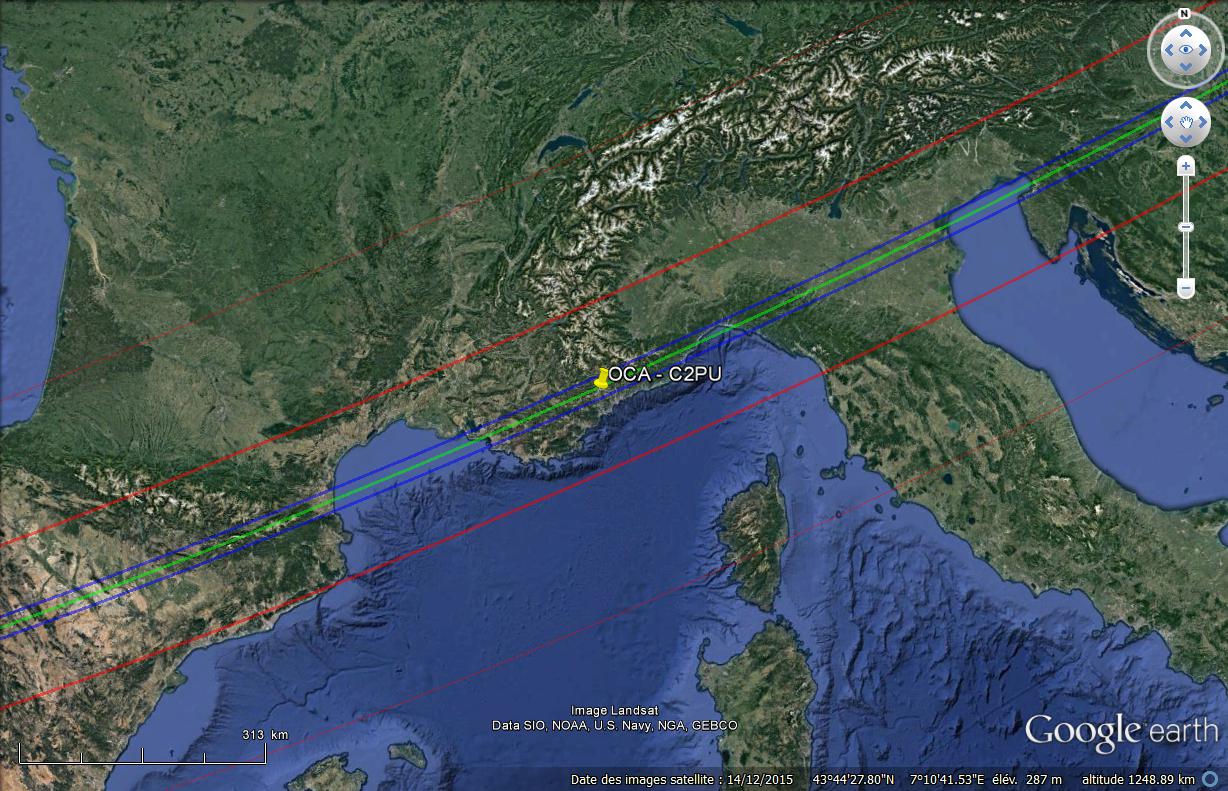 Theoretical central line
Theoretical shadow limits
+/- 1  limits
21
Observation reporting
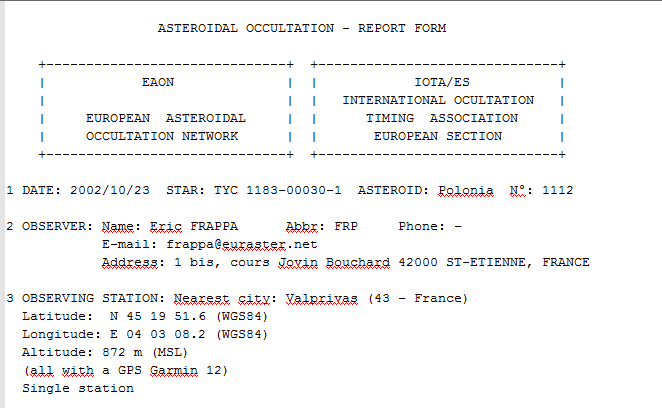 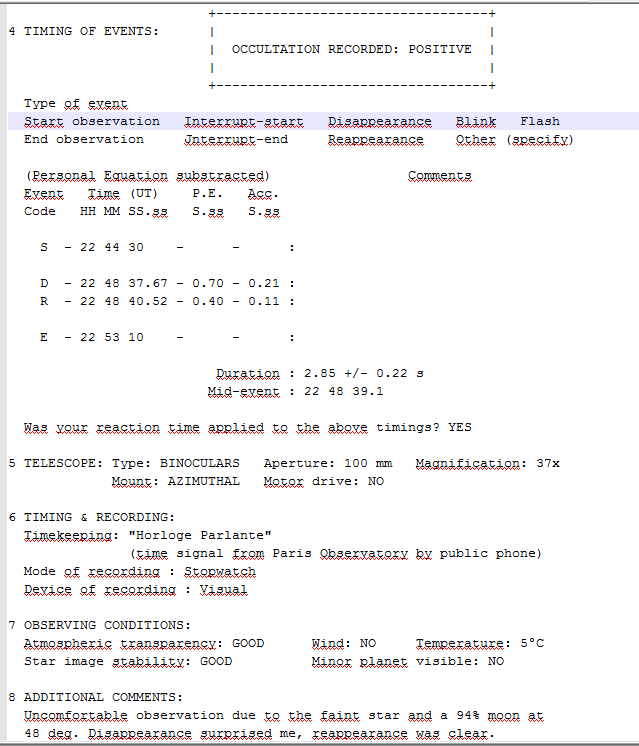 IOTA report for observation with visual timing
IOTA:
International Occultation Timing Association
20/10/2016
22
Observation reporting
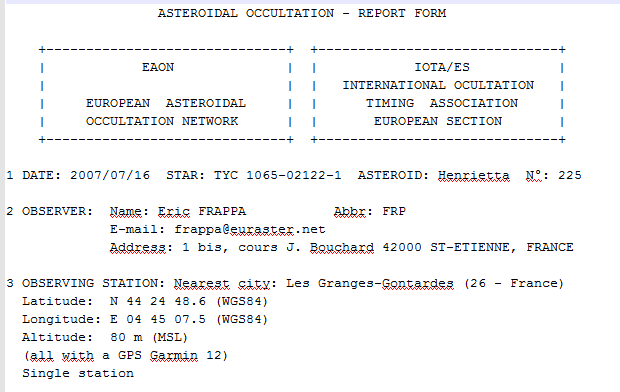 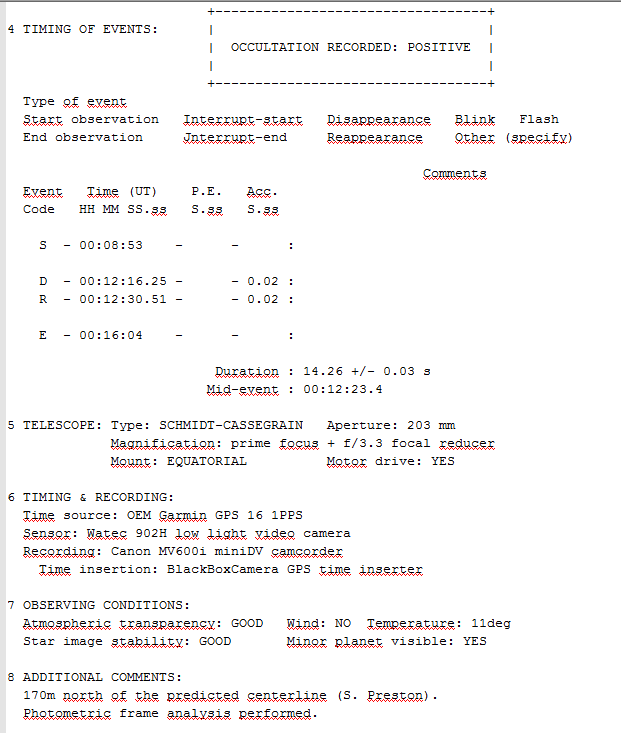 IOTA report for observation with electronic timing
IOTA:
International Occultation Timing Association
20/10/2016
23
END